Examen Parcial 1C2020RESOLUCIÓN
1° Cuatrimestre - 2021
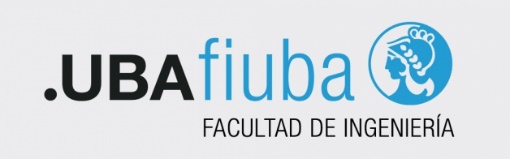 Enunciado (Datos)
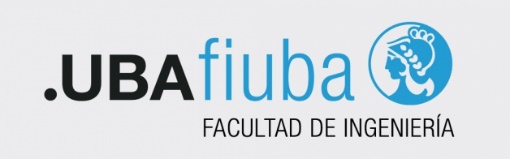 2
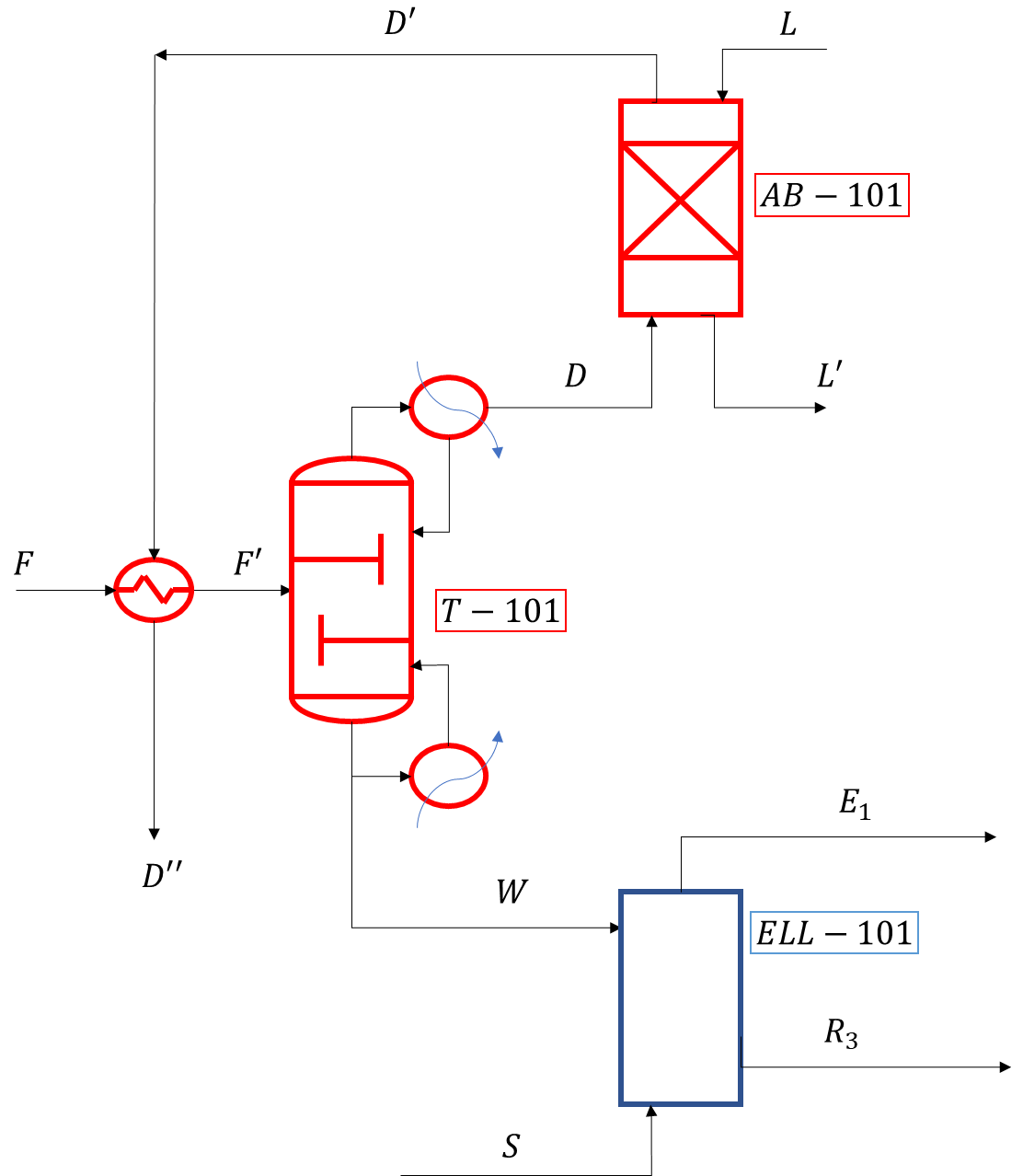 76.52/76.05 - Operaciones Unitarias de Transferencia de Materia / Operaciones Unitarias III                                                                         1° Cuatrimestre 2021
Enunciado (Datos)
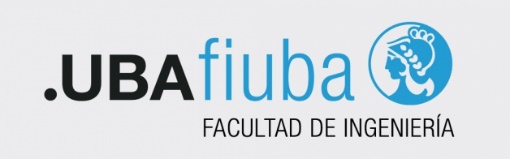 3
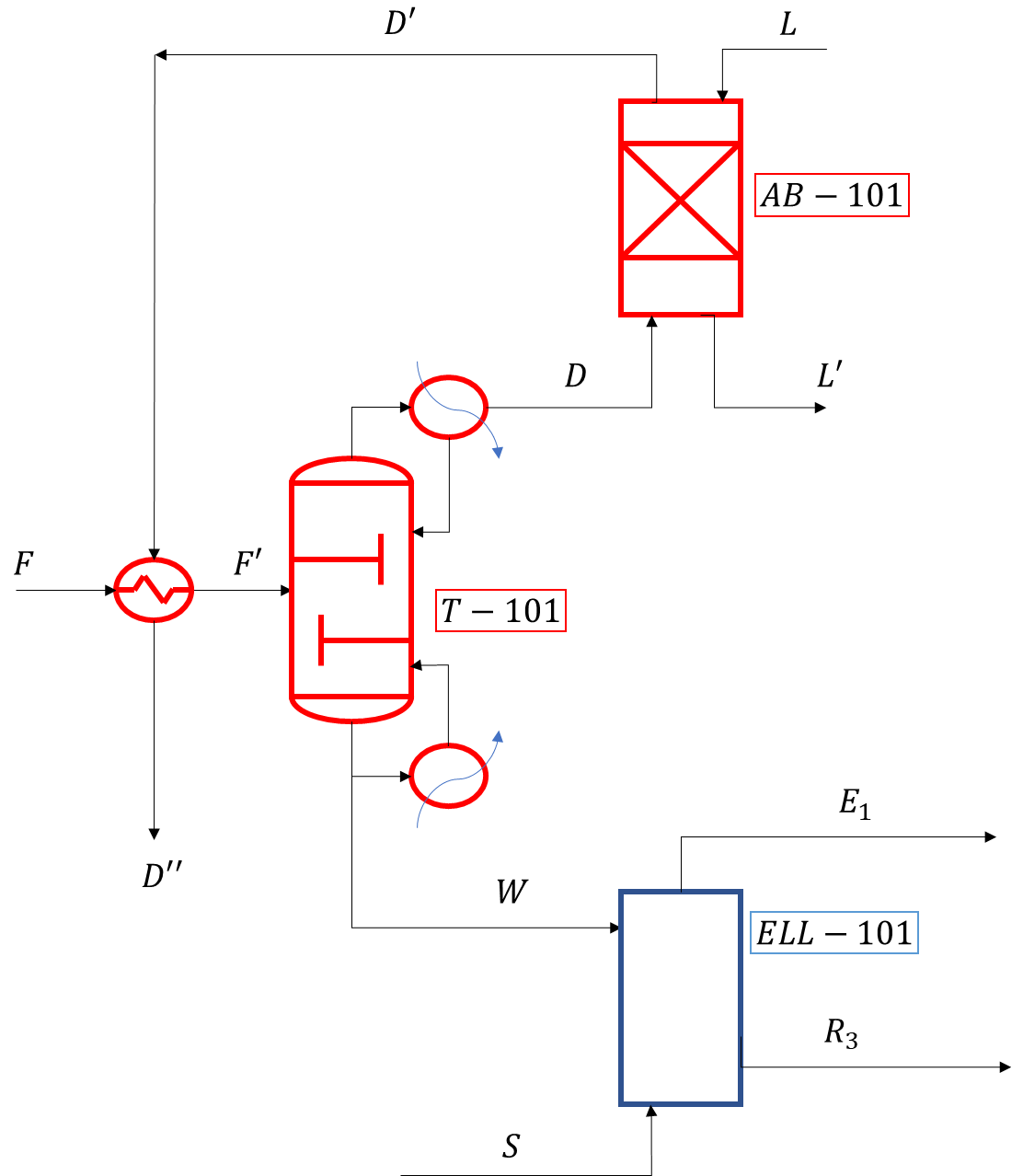 76.52/76.05 - Operaciones Unitarias de Transferencia de Materia / Operaciones Unitarias III                                                                         1° Cuatrimestre 2021
Enunciado
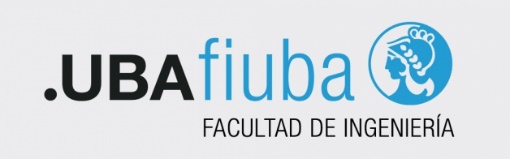 4
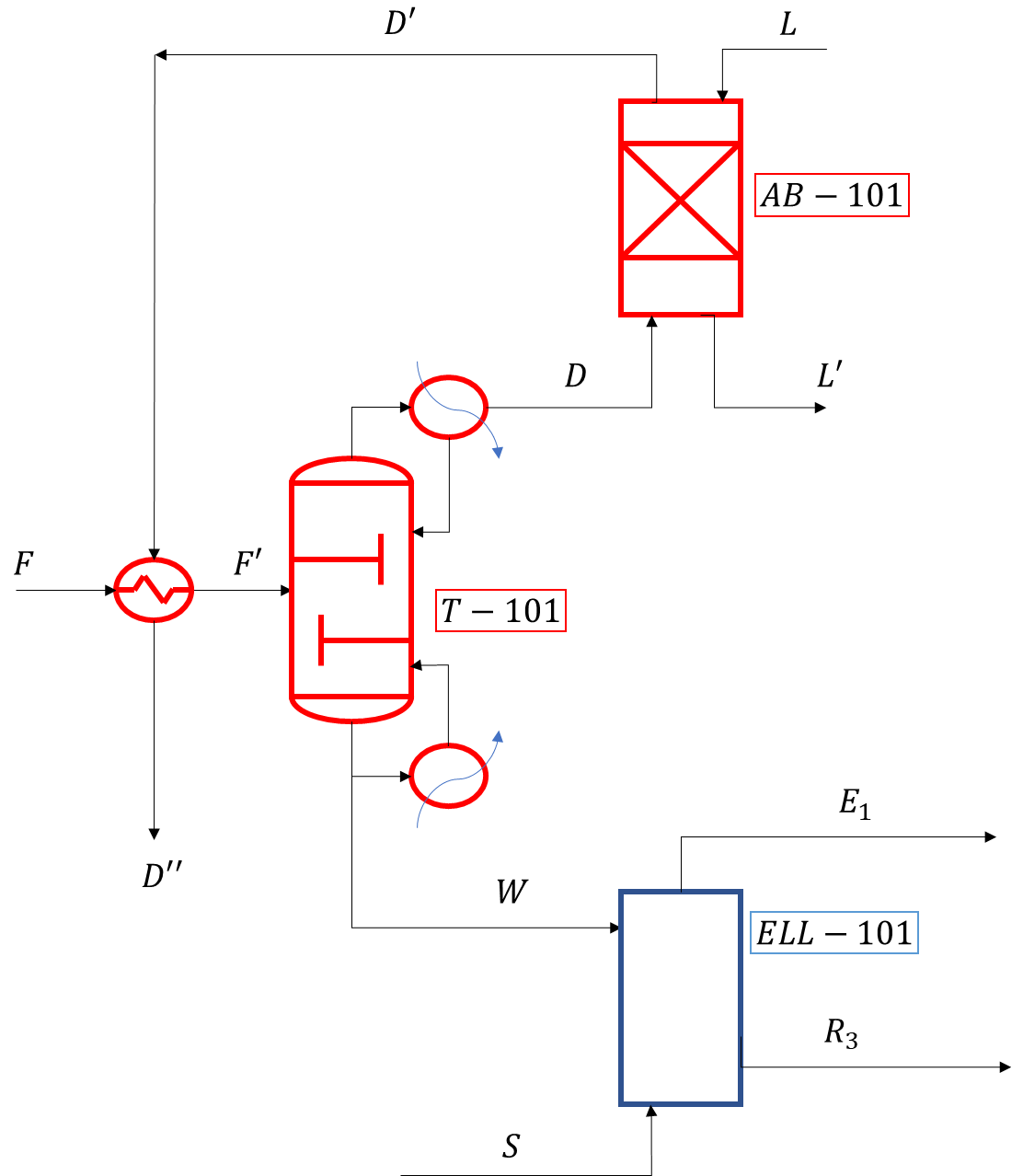 Se deberá 
Resolver el balance de materia de todo el sistema, completando la tabla con los caudales parciales y totales de todas las corrientes.
Determinar el número de etapas requeridas para obtener en el refinado una concentración del 2% m/m de A, utilizando 45.000 kg/h de Solvente puro.
Indicar las cantidades de Extracto y Refinado a la salida del extractor.
Indicar cómo calcularía el caudal de solvente mínimo para el equipo en las condiciones de operación.

TEMA A (Torre Absorbedora AB-101)
Debe ser realizado por alumnos con padrón finalizado en número par.
Calcular:
La temperatura a la que trabaja la columna AB-101.
La altura de relleno necesaria para la columna AB-101 (usando un factor de seguridad del 80% respecto del caudal de inundación).

TEMA B (Columna de destilación T-101)
Debe ser realizado por alumnos con padrón finalizado en número impar.
Calcular 
El número de etapas de equilibrio de la torre T-101 para un reflujo externo operativo de 1.5 veces el mínimo.
El área neta de un plato que satisfaga la hidráulica de la columna de destilación (usando un factor de seguridad máximo del 80% respecto del caudal de inundación).
76.52/76.05 - Operaciones Unitarias de Transferencia de Materia / Operaciones Unitarias III                                                                         1° Cuatrimestre 2021
Resolución I.
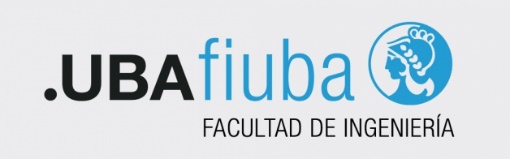 5
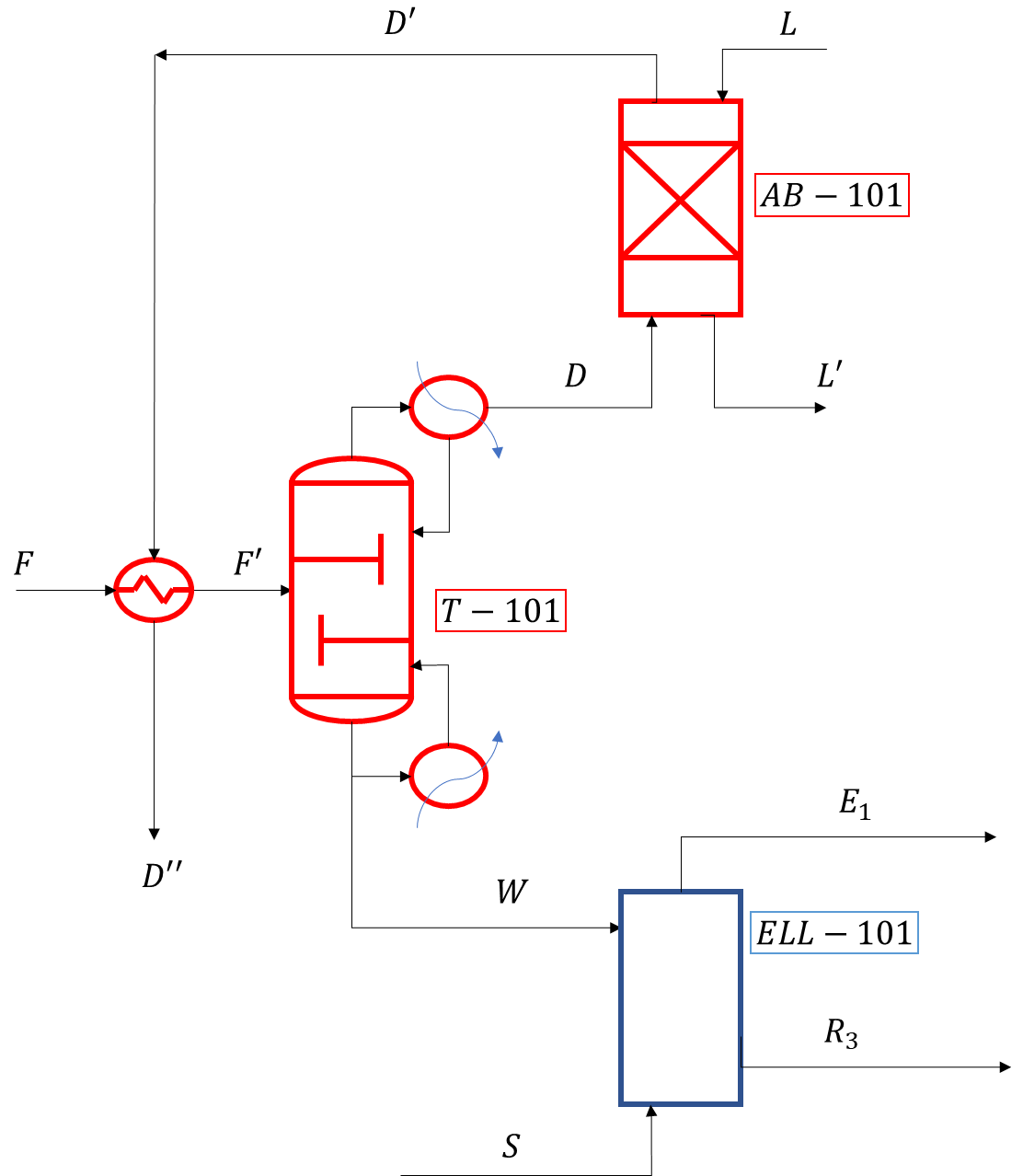 Análisis previos:
Balance de Energía (IQ):
Por lo tanto, solo se intercambia calor sensible en el equipo. Se puede plantear entonces que:
76.52/76.05 - Operaciones Unitarias de Transferencia de Materia / Operaciones Unitarias III                                                                         1° Cuatrimestre 2021
Resolución I.
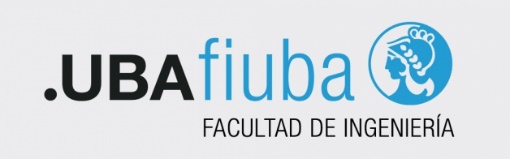 6
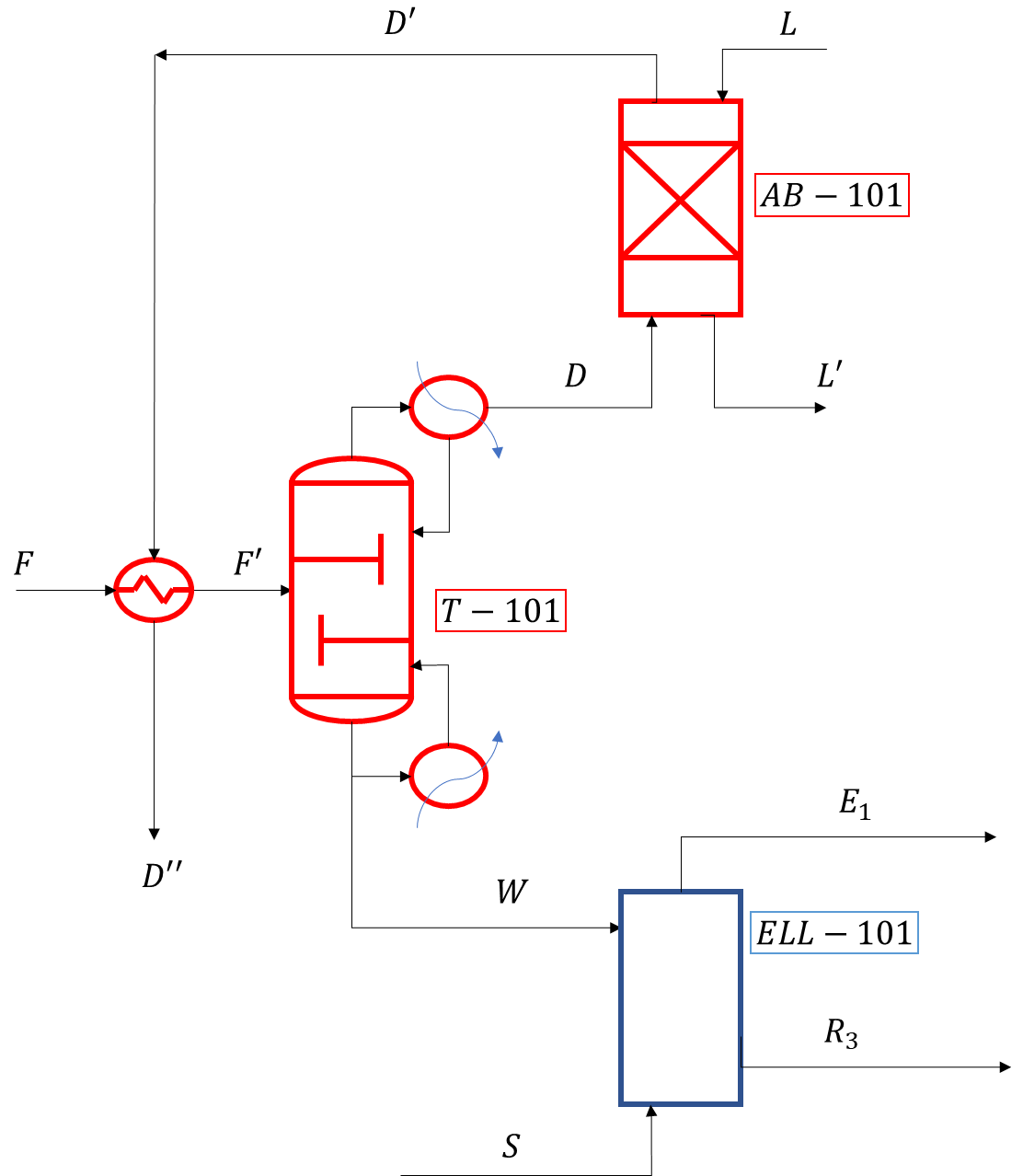 Balance de Materia (AB-101):
Se puede completar el BM total en esta torre:
De la especificación del enunciado, se tiene:
76.52/76.05 - Operaciones Unitarias de Transferencia de Materia / Operaciones Unitarias III                                                                         1° Cuatrimestre 2021
Resolución I.
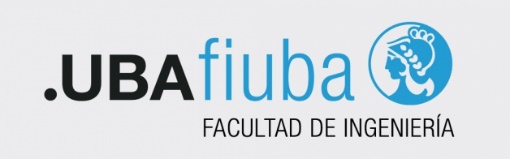 7
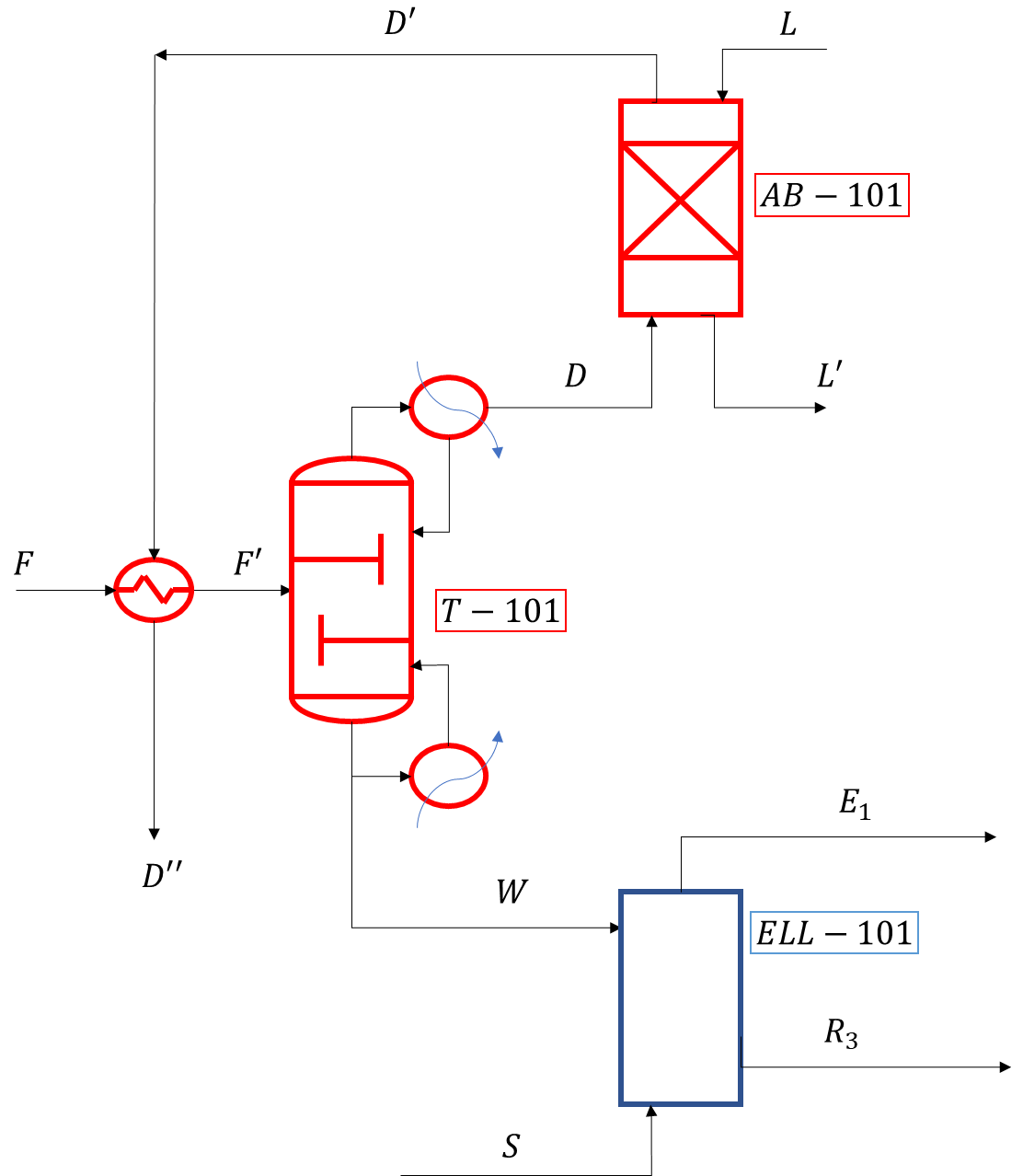 Balance de Materia (AB-101):
La diferencia entre L’-L es la cantidad de B que se transfiere:
Como A es inerte, la cantidad entre D y D’ se mantiene:
Se completan los BM parciales en las corrientes que quedan:
76.52/76.05 - Operaciones Unitarias de Transferencia de Materia / Operaciones Unitarias III                                                                         1° Cuatrimestre 2021
Resolución I.
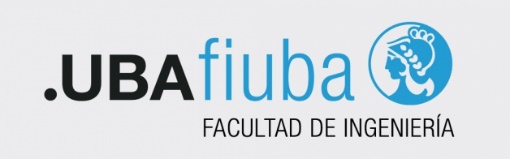 8
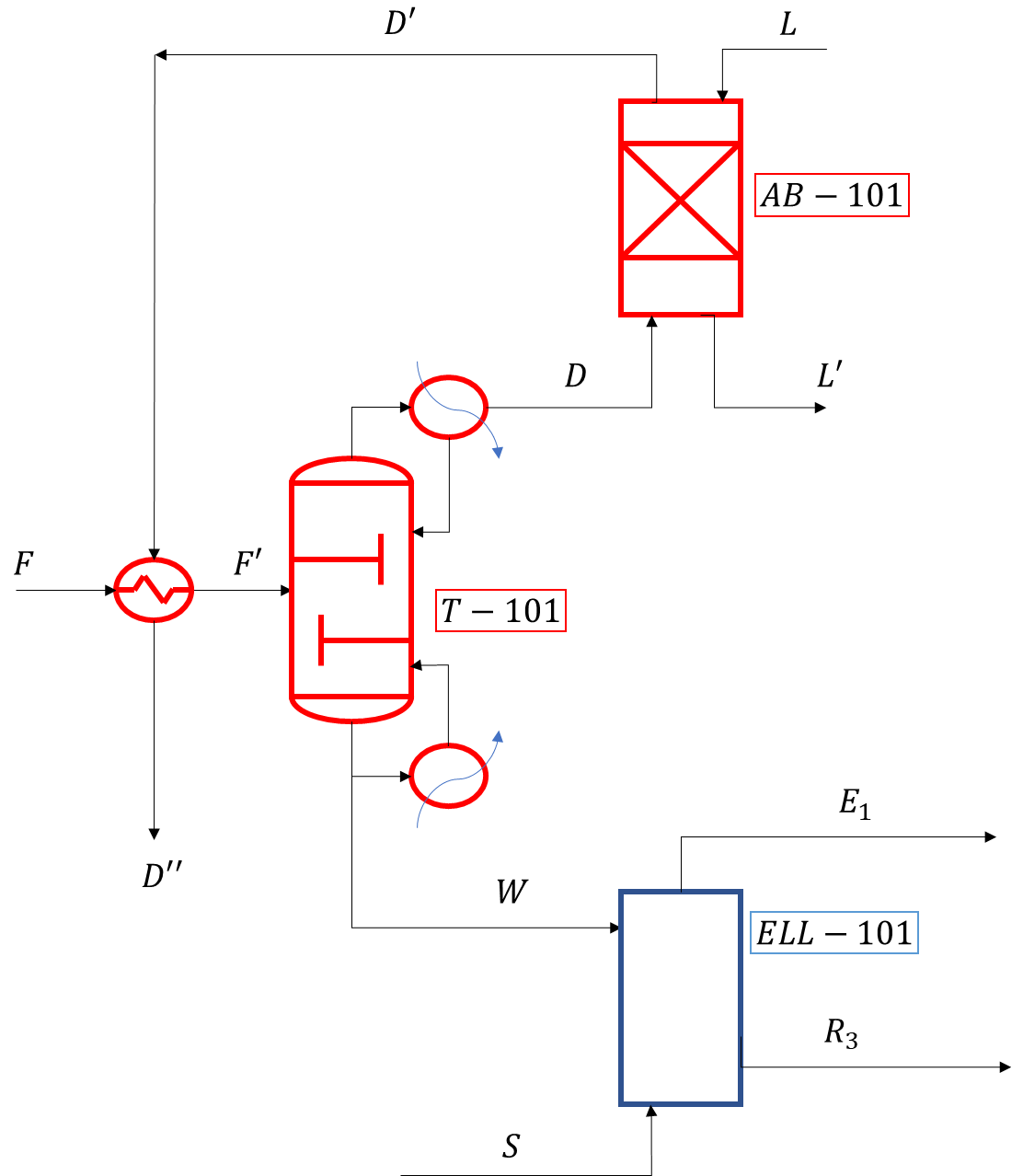 Balance de Materia (T-101):
Se completan Balances de materia totales y parciales:
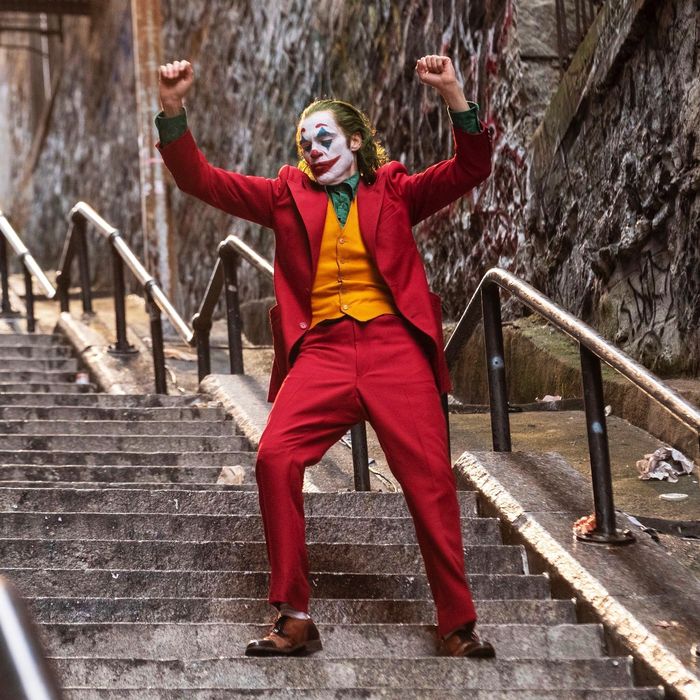 76.52/76.05 - Operaciones Unitarias de Transferencia de Materia / Operaciones Unitarias III                                                                         1° Cuatrimestre 2021
Resolución II.
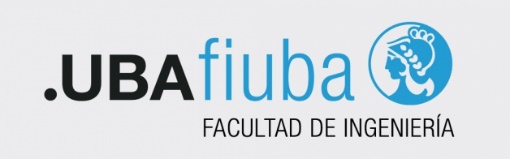 9
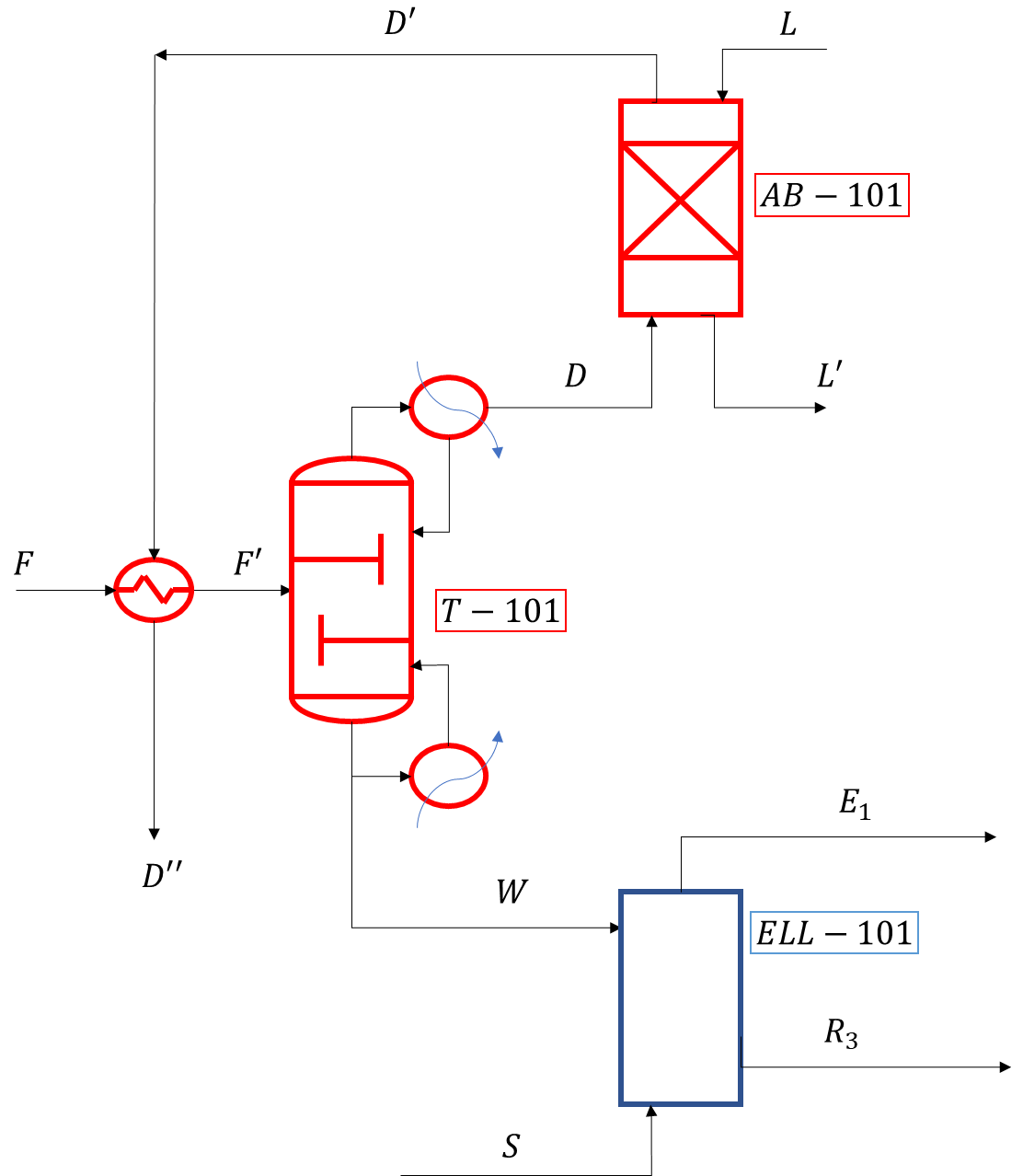 Balance de Materia (ELL-101):
Se pasa el caudal W a másico y se obtienen las fracciones másicas:
76.52/76.05 - Operaciones Unitarias de Transferencia de Materia / Operaciones Unitarias III                                                                         1° Cuatrimestre 2021
Resolución II.
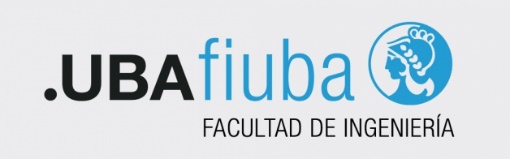 10
Balance de Materia (ELL-101):
A
Ubicamos la alimentación W en el diagrama.
Ubicamos el solvente S en el diagrama.
Como resolvimos el BM para W, usamos el BM global en este equipo:.
Dado que tenemos los caudales, podemos ubicar dónde se encuentra el punto M.
Como se cerró el BM global, se pueden contar etapas, definiendo el polo:
B
S
76.52/76.05 - Operaciones Unitarias de Transferencia de Materia / Operaciones Unitarias III                                                                         1° Cuatrimestre 2021
Resolución III.
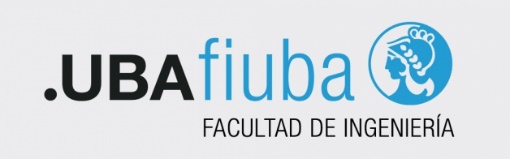 11
Balance de Materia (ELL-101):
A
Este punto se resuelve con los Balances de masa anteriores.
B
S
76.52/76.05 - Operaciones Unitarias de Transferencia de Materia / Operaciones Unitarias III                                                                         1° Cuatrimestre 2021
Resolución IV.
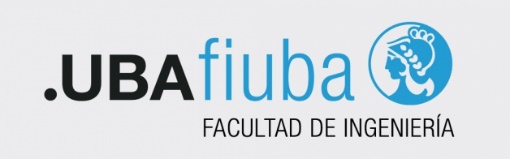 12
Explicación:
A
Ahora, utilizando la regla de la palanca, se puede determinar el caudal de solvente mínimo.
B
S
76.52/76.05 - Operaciones Unitarias de Transferencia de Materia / Operaciones Unitarias III                                                                         1° Cuatrimestre 2021
Resolución TEMA A. Punto V.
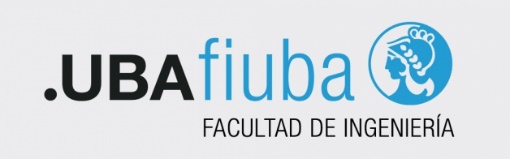 13
Resolución:
TEMA A (Torre Absorbedora AB-101)
Debe ser realizado por alumnos con padrón finalizado en número par.
Calcular:
La temperatura a la que trabaja la columna AB-101.
La altura de relleno necesaria para la columna AB-101 (usando un factor de seguridad del 80% respecto del caudal de inundación).
El enunciado dice que la columna trabaja isotérmicamente. De las corrientes líquidas no tenemos información.
Se debe calcular una temperatura de rocío de la corriente.
Despejo la temperatura de la presión de saturación, según Antoine.
76.52/76.05 - Operaciones Unitarias de Transferencia de Materia / Operaciones Unitarias III                                                                         1° Cuatrimestre 2021
Resolución TEMA A. Punto VI.
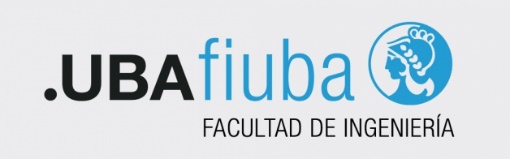 14
Resolución:
TEMA A (Torre Absorbedora AB-101)
Debe ser realizado por alumnos con padrón finalizado en número par.
Calcular:
La temperatura a la que trabaja la columna AB-101.
La altura de relleno necesaria para la columna AB-101 (usando un factor de seguridad del 80% respecto del caudal de inundación).
La altura de relleno se calcula con la fórmula de
Cálculo de etapas de transferencia:
El resultado del BM determinó que la torre trabajaba bajo las hipótesis de Solución Diluida.
Cálculo de altura de la unidad de transferencia:
Tenemos todo para calcular, menos la sección de la torre. (*)
76.52/76.05 - Operaciones Unitarias de Transferencia de Materia / Operaciones Unitarias III                                                                         1° Cuatrimestre 2021
Resolución TEMA A. Punto VI.
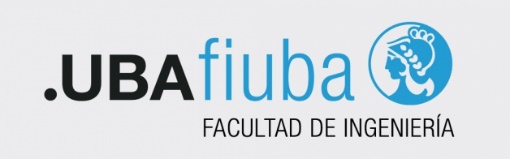 15
Hidráulica:
TEMA A (Torre Absorbedora AB-101)
Debe ser realizado por alumnos con padrón finalizado en número par.
Calcular:
La temperatura a la que trabaja la columna AB-101.
La altura de relleno necesaria para la columna AB-101 (usando un factor de seguridad del 80% respecto del caudal de inundación).
Para el cálculo de la sección de la torre se debe elegir la base o el tope.
Para la densidad del gas se debe usar la ecuación de Gases Ideales, ponderando en masa para obtener la densidad másica.
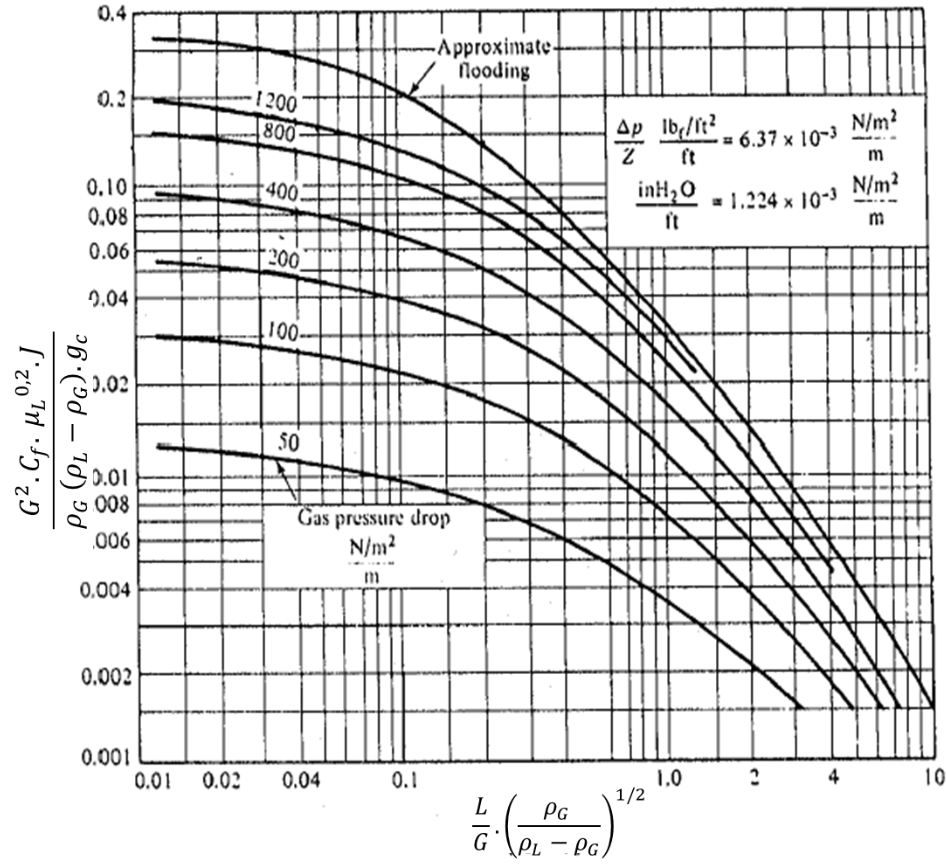 Para las propiedades del líquido deben ponderarse en masa las propiedades cinéticas.
Para el factor de flujo, en tope y fondo con estas consideraciones, se obtienen valores muy similares.
76.52/76.05 - Operaciones Unitarias de Transferencia de Materia / Operaciones Unitarias III                                                                         1° Cuatrimestre 2021
Resolución TEMA B. Punto V.
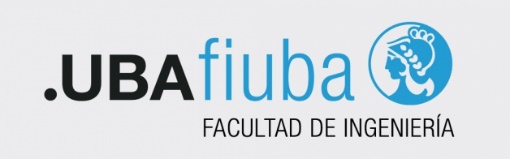 16
Resolución:
TEMA B (Columna de destilación T-101)
Debe ser realizado por alumnos con padrón finalizado en número impar.
Calcular 
El número de etapas de equilibrio de la torre T-101 para un reflujo externo operativo de 1.5 veces el mínimo.
El área neta de un plato que satisfaga la hidráulica de la columna de destilación (usando un factor de seguridad máximo del 80% respecto del caudal de inundación).
Una vez cerrado el BM global de la torre, se debe encontrar el reflujo mínimo.
76.52/76.05 - Operaciones Unitarias de Transferencia de Materia / Operaciones Unitarias III                                                                         1° Cuatrimestre 2021
Resolución TEMA B. Punto V
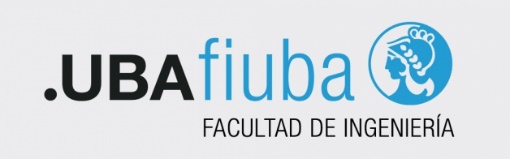 17
Hidráulica:
TEMA B (Columna de destilación T-101)
Debe ser realizado por alumnos con padrón finalizado en número impar.
Calcular 
El número de etapas de equilibrio de la torre T-101 para un reflujo externo operativo de 1.5 veces el mínimo.
El área neta de un plato que satisfaga la hidráulica de la columna de destilación (usando un factor de seguridad máximo del 80% respecto del caudal de inundación).
Como el enunciado pide UN plato – y solo uno –, se debe evaluar en qué sección de la torre el plato a diseñar estará más exigido.
En la sección de enriquecimiento hay mayores valores de caudal.
En el tope, la densidad del gas es menor, por lo que es más crítico.
Para la densidad del gas se debe usar la ecuación de Gases Ideales, ponderando en masa para obtener la densidad másica. Para la temperatura, se debe averiguar la temperatura de rocío en D.
Despejo la temperatura de la presión de saturación, según Antoine.
76.52/76.05 - Operaciones Unitarias de Transferencia de Materia / Operaciones Unitarias III                                                                         1° Cuatrimestre 2021
Resolución TEMA B. Punto V
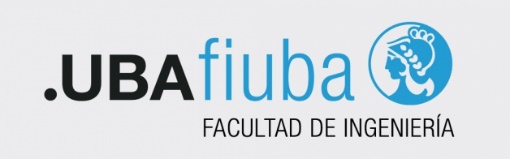 18
Hidráulica:
TEMA B (Columna de destilación T-101)
Debe ser realizado por alumnos con padrón finalizado en número impar.
Calcular 
El número de etapas de equilibrio de la torre T-101 para un reflujo externo operativo de 1.5 veces el mínimo.
El área neta de un plato que satisfaga la hidráulica de la columna de destilación (usando un factor de seguridad máximo del 80% respecto del caudal de inundación).
Para las propiedades del líquido deben ponderarse en masa las propiedades cinéticas. Para obtener las propiedades, utilizamos la ecuación de Raoult:
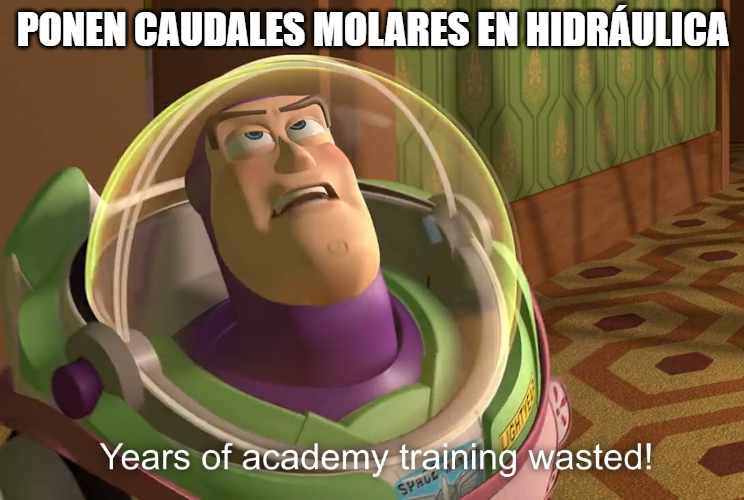 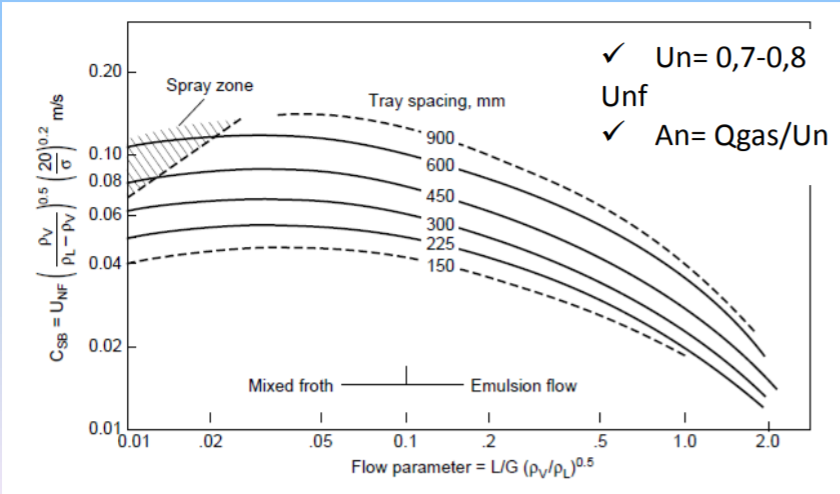 76.52/76.05 - Operaciones Unitarias de Transferencia de Materia / Operaciones Unitarias III                                                                         1° Cuatrimestre 2021
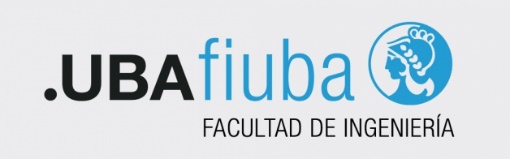 Feel Free to Draw
76.52/76.05 - Operaciones Unitarias de Transferencia de Materia / Operaciones Unitarias III                                                                         1° Cuatrimestre 2021
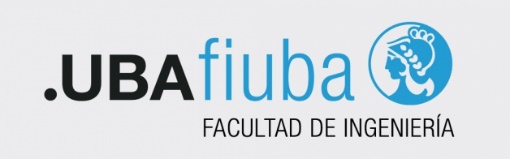 ¡Buen fin de semana!
76.52/76.05 - Operaciones Unitarias de Transferencia de Materia / Operaciones Unitarias III                                                                         1° Cuatrimestre 2021